Doa Penjagaan Misi
Allah Bapa Surgawi, kasih setia-Mu sangat agung. Engkau menjaga misionari Dorothy, dia melayani orang yang tidak memiliki kewarganegaraan dan tidak berdokumen di Asia Tenggara. Baru-baru ini, dua pusat pelajaran di bawah tanggungjawabnya mengadakan upacara penghargaan murid yang menarik perhatian para ibubapa, kami bersyukur untuk aktiviti ini. Kami mohon agar Roh Kudus terus mengurapi Dorothy
1/3
Doa Penjagaan Misi
sebagai Ketua Pendidikan dalam ministrinya agar dia penuh dengan dorongan dan kreativiti untuk memimpin para guru tempatan mendidik anak-anak dan remaja tanpa kewarganegaraan dan tidak berdokumen. Ketika dia pergi ke bandar dan kampung yang berlainan untuk melawat pusat-pusat pelajaran dan memberikan latihan kepada para guru, kami berdoa agar darah Kristus
2/3
Doa Penjagaan Misi
melindunginya. Dia akan berinteraksi dengan baik dengan para guru di tempat yang berbeza, dan terus memperkembangkan penginjilan. Dalam Nama Tuhan Yesus Kristus, Amin.
3/3
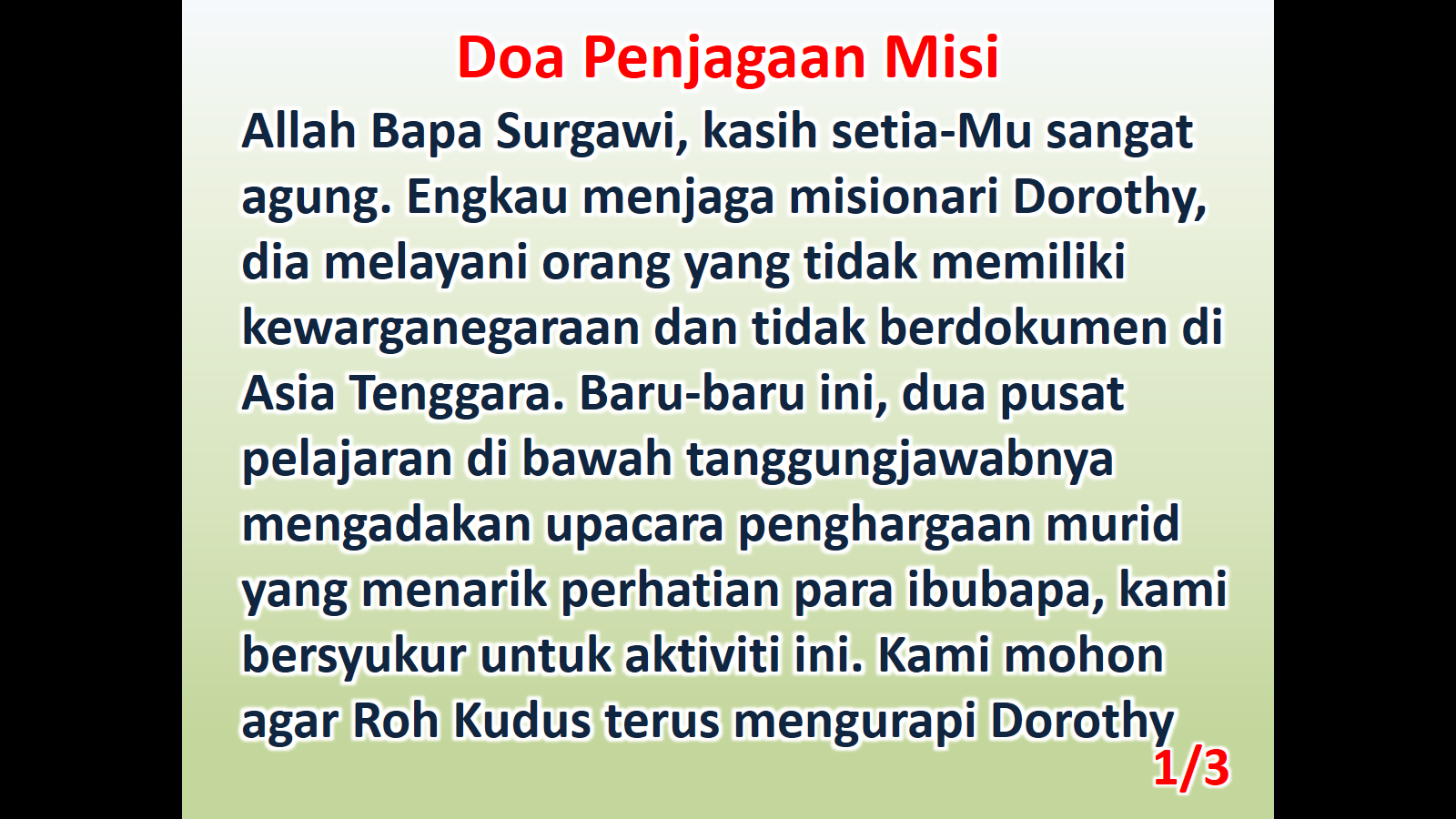 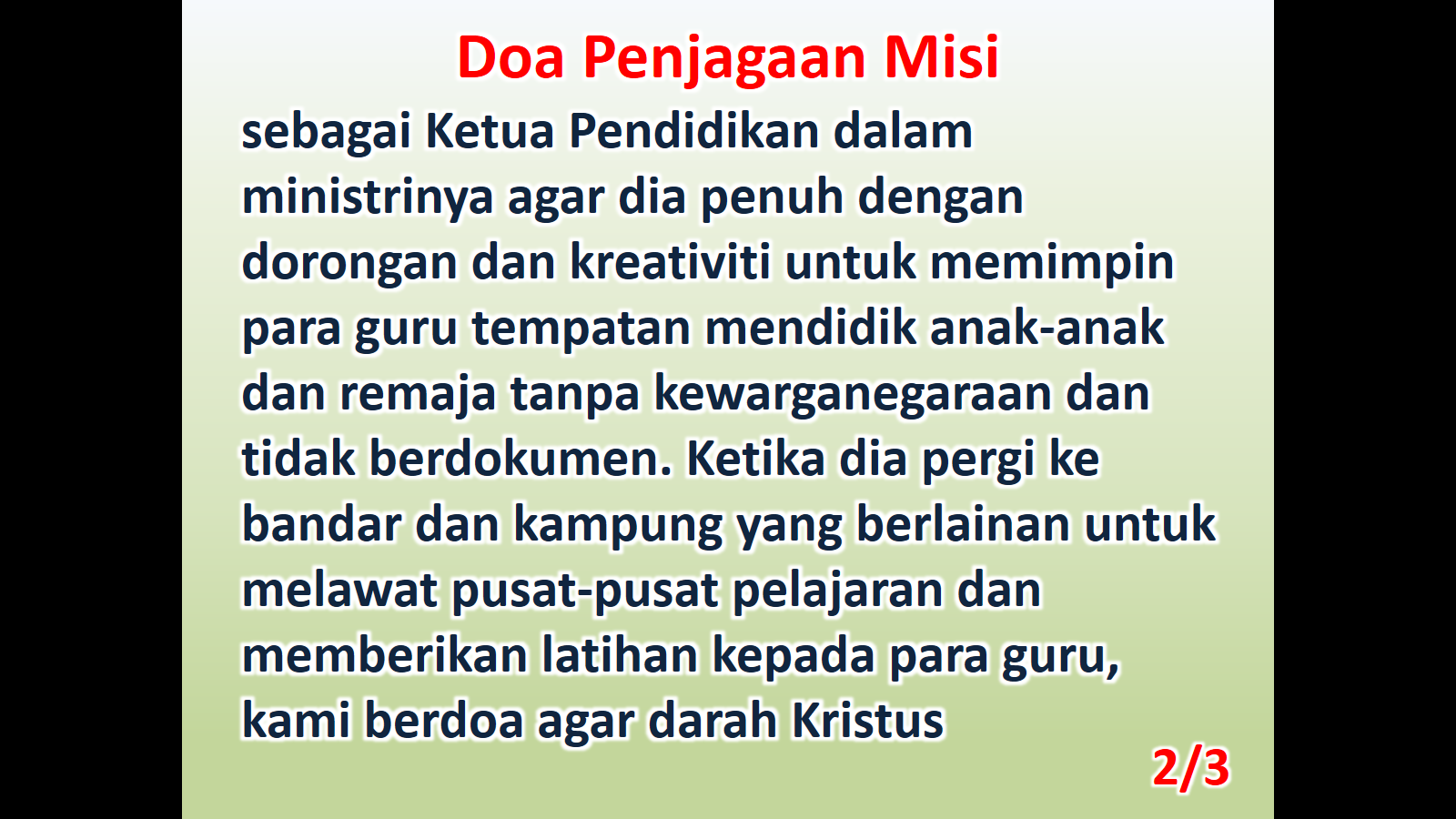 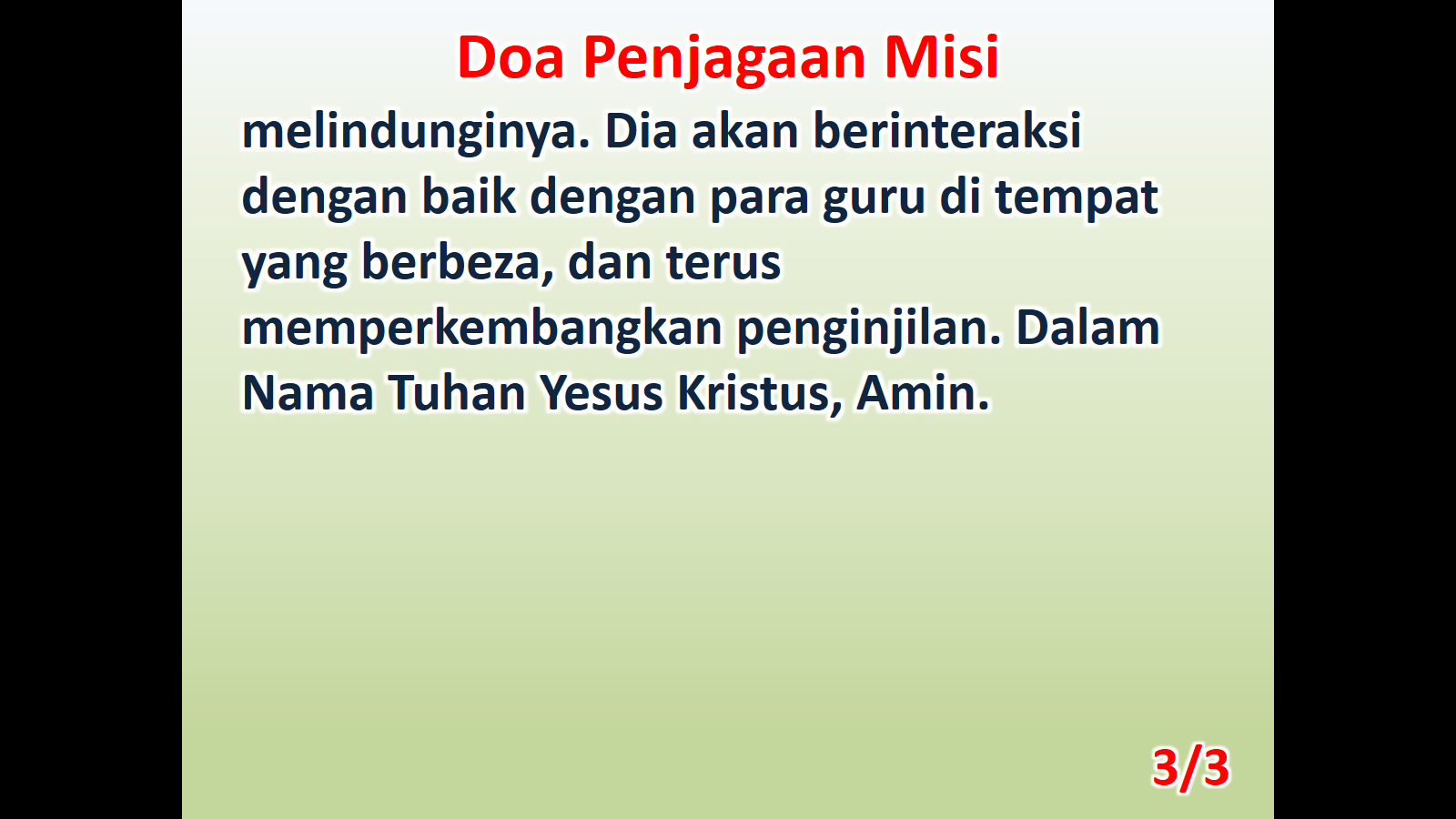